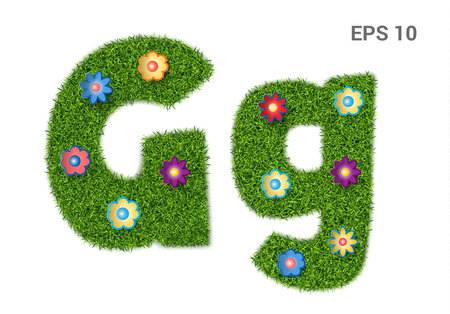 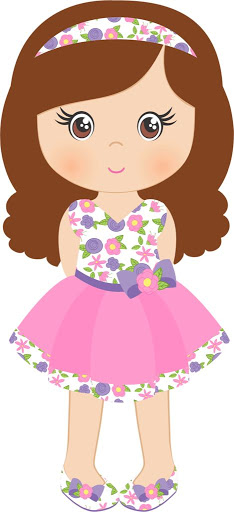 girl
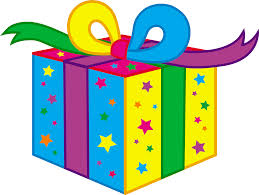 gift
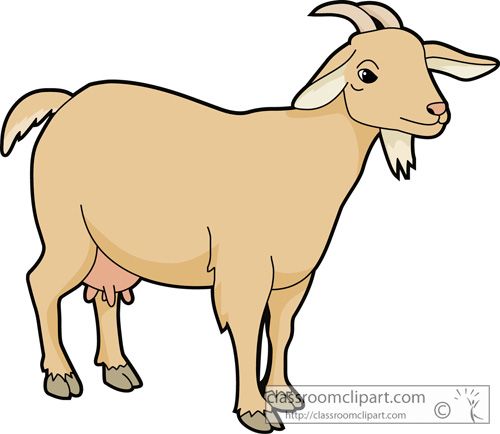 goat
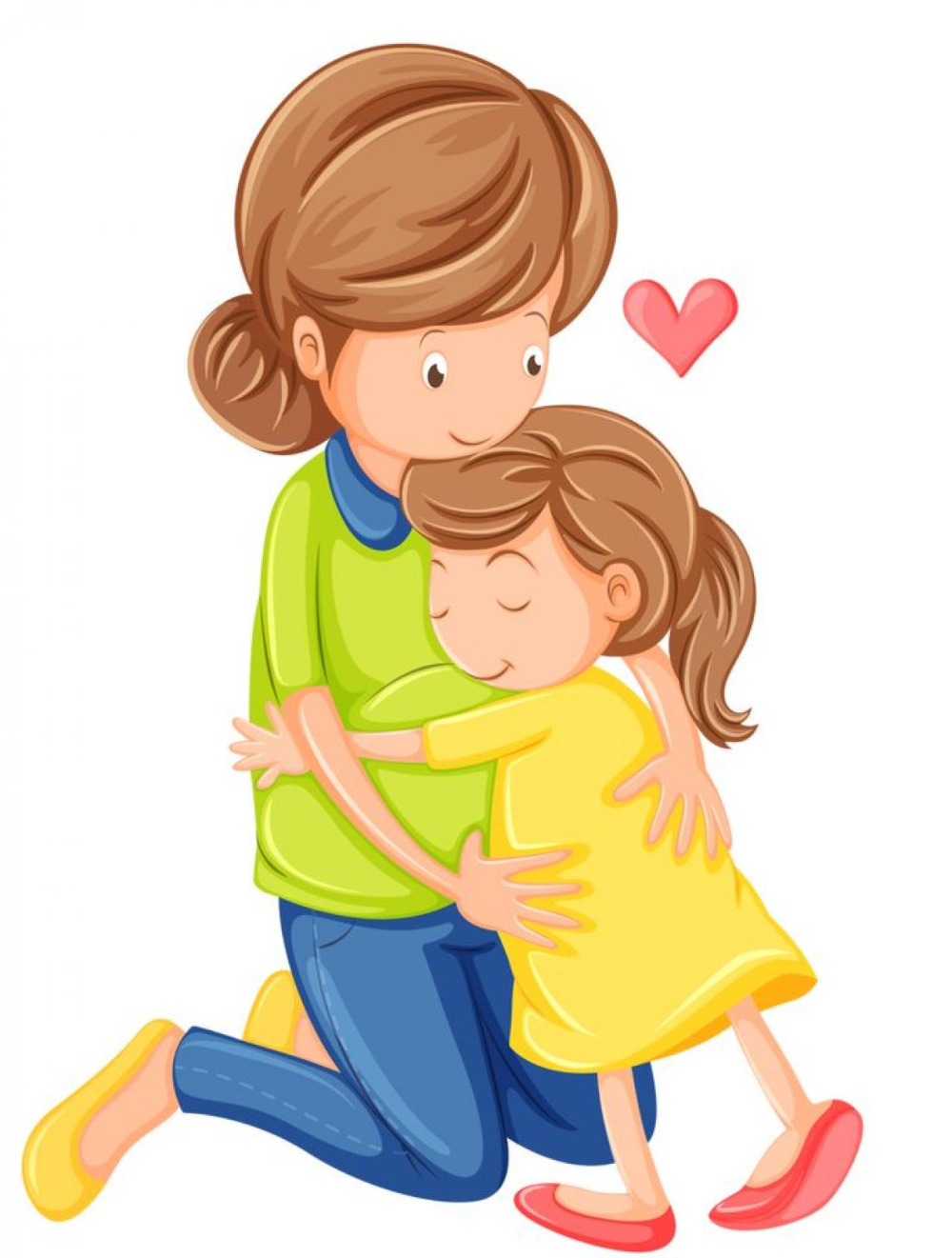 hug
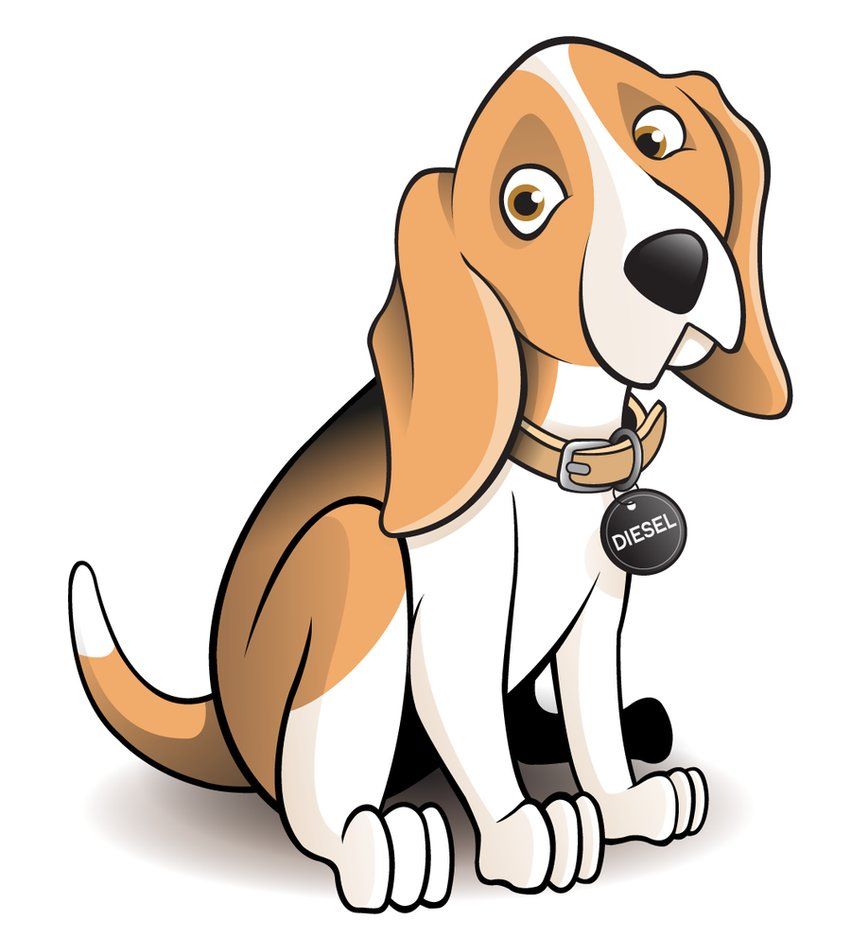 dog